中三升中四選科講座   (選修科分配機制)
by  吳國偉 老師
選科加權計分法
每科有屬於該科的相關科目，以加權倍大分數和相加
選科加權計分法
每科有屬於該科的相關科目，以加權倍大分數和相加
選科加權計分法
每科有屬於該科的相關科目，以加權倍大分數和相加
例如：全年測驗考試平均成績（不計平時分）
85+81+93X4+77+84+62+81+86X3+88+74+93+76=1431
1
2
選修組合
選修組合
Subject
Rank
Subject
Rank
科目
科目名次
科目
科目名次
History
Chemistry
34
/97
38
/97
歷史
化學
Geography
C. History
35
/97
35
/87
地理
中史
Physics
Economics
41
/97
36
/97
物理
經濟
Biology
I. & C.T.
39
/97
42
/97
生物
資訊
Visual Arts
39/97
視藝
每科成績名次
每科人數上限 (全級人數除4加5)  本年中三：97人
中三模擬選科結果 (9-5-2019)　［欠交表：8人］
選科策略
一定要選最頭名次科目？
不一定，因為名次僅代表
     全級同學比較的優次，
     並非個人的最優先選項
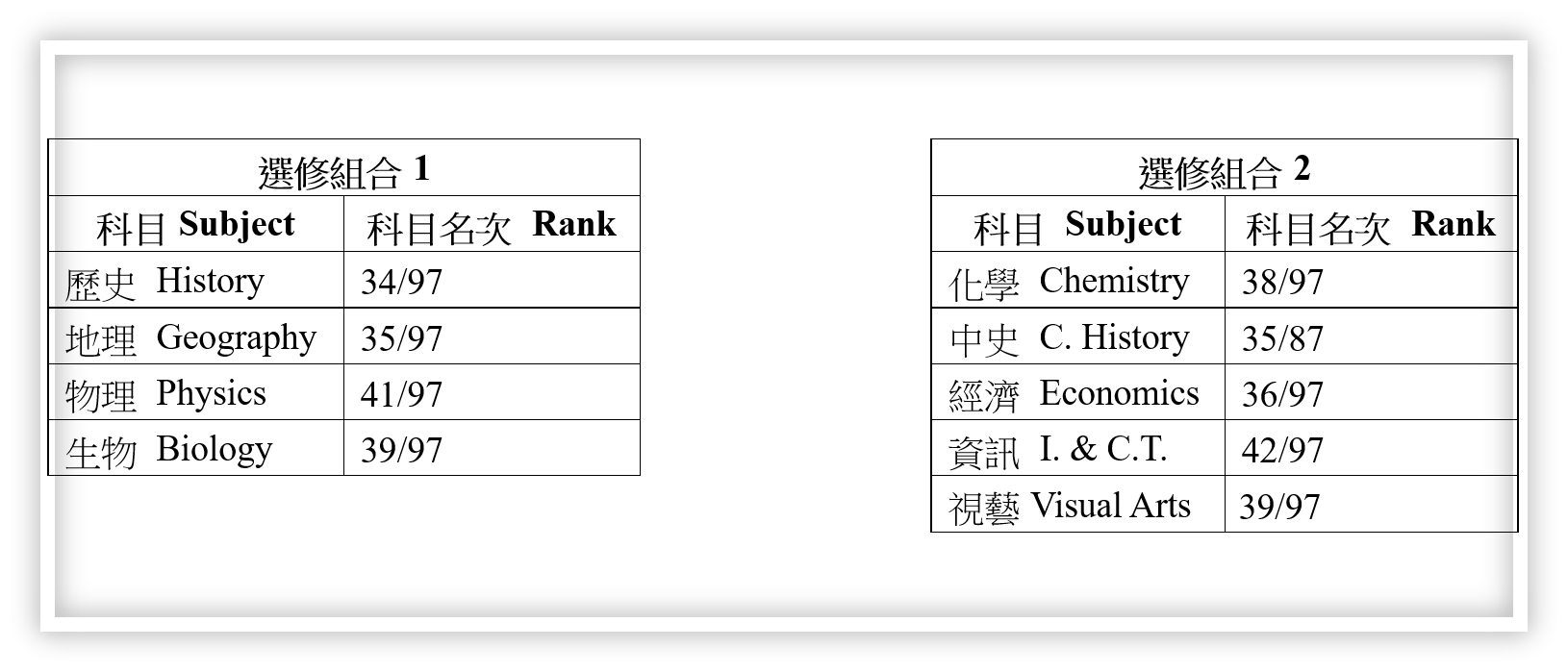 選科策略
可以首選生物和地理？


  不可以，因為在同一組別
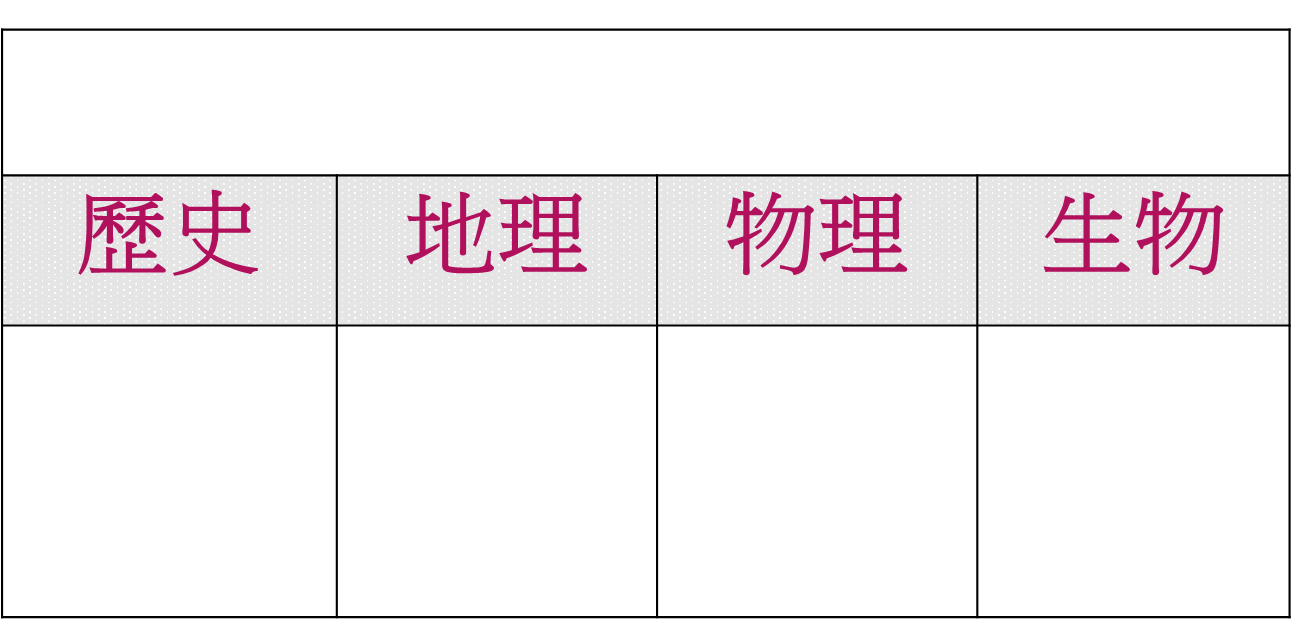 選科策略
首選名次較後的科目是否不會被取錄？
   要看整體情況，如選擇熱門科目（地理、化學、視
   藝），名次較後者有機會不被取錄
選科策略
每組選擇最想修讀的「兩個」選科
了解自己科目名次的優勢(被取錄的機會)
加上局勢的評估(選修冷熱門科目)
正確填寫選科志願表